Department of Physics, NTU
臺大物理系
National Taiwan University
                      and 
         Department of Physics
Paoti Chang
September 17th, 2019
The Symposium on Physics in collisions
1
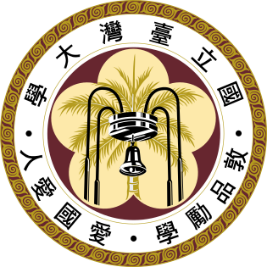 National Taiwan University
Predecessor: Taihoku Imperial University
   - Funded in 1928 with 2 colleges and 59 students  
      Literature and Politics  &  Science and Agriculture 
   - Physics Lecture in Department of Chemistry
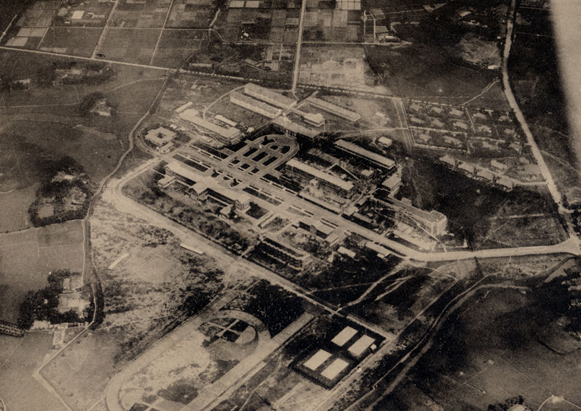 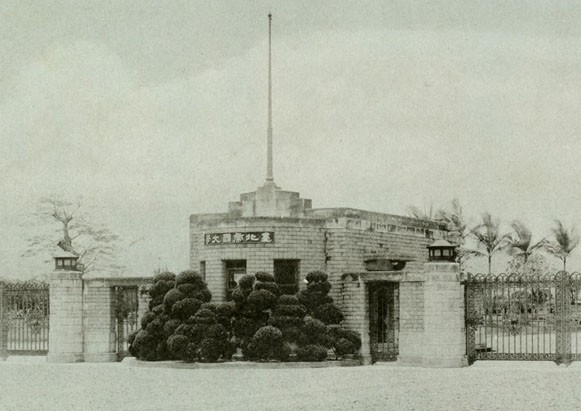 Panoramic view
Main gate
2
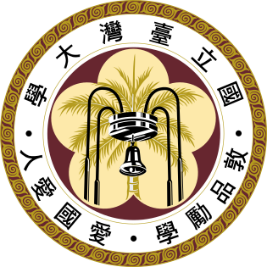 National Taiwan University
Established in November,1945 
   Six colleges, 22 departments and 179 students in 1st year
NTU now
   - The most prestigious and largest in Taiwan
   - 11 colleges, 56 departments, 112 graduate institutes 
      17000 undergrad. students, 15000 graduate students 
   - Occupied area 34000 ha,  ~1% of the Taiwan land
   - Education and Research 
Department of physics was funded in 1946.
3
First Accelerator in Asia
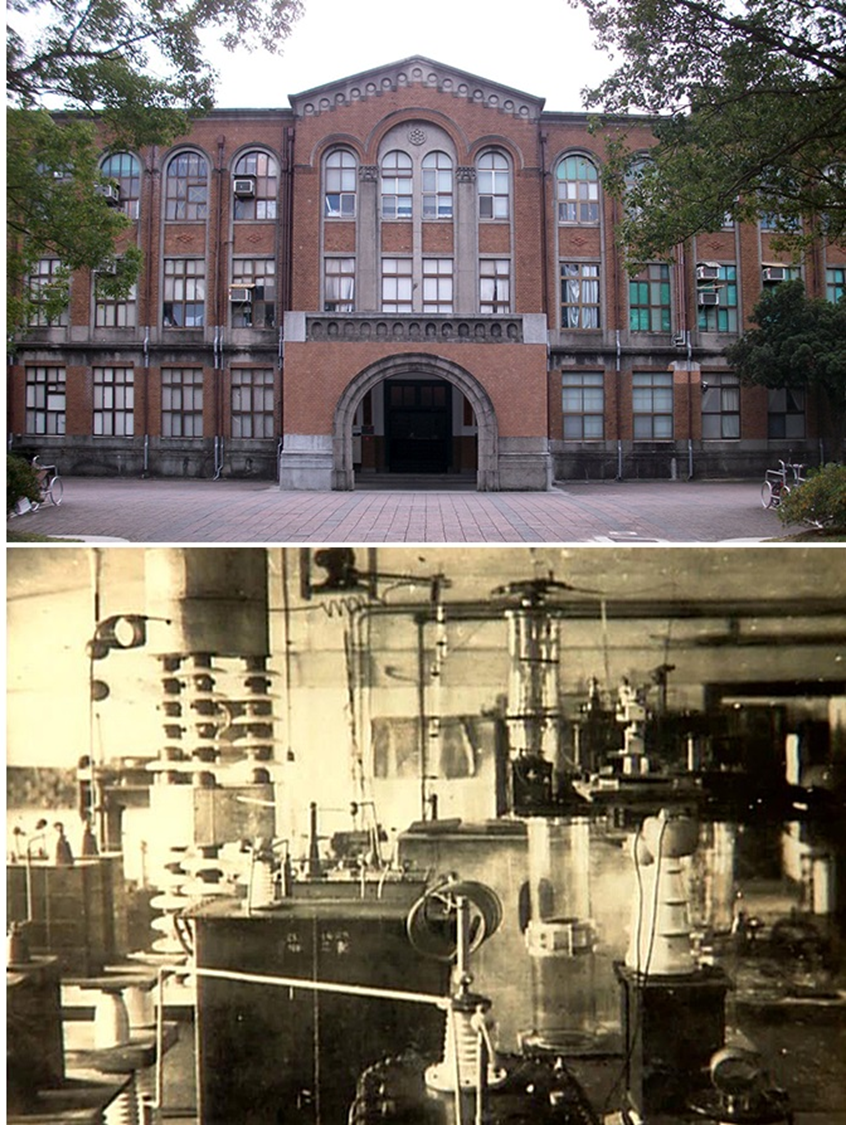 July 25th,1934: first atom smash in Asia was done in the NTU campus
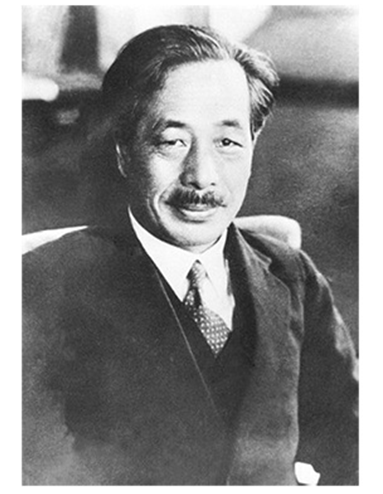 Professor 
Arakatsu Bunsaku
4
Rebuild the Accelerator in 1948
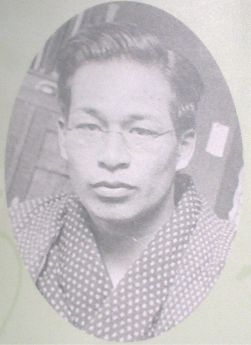 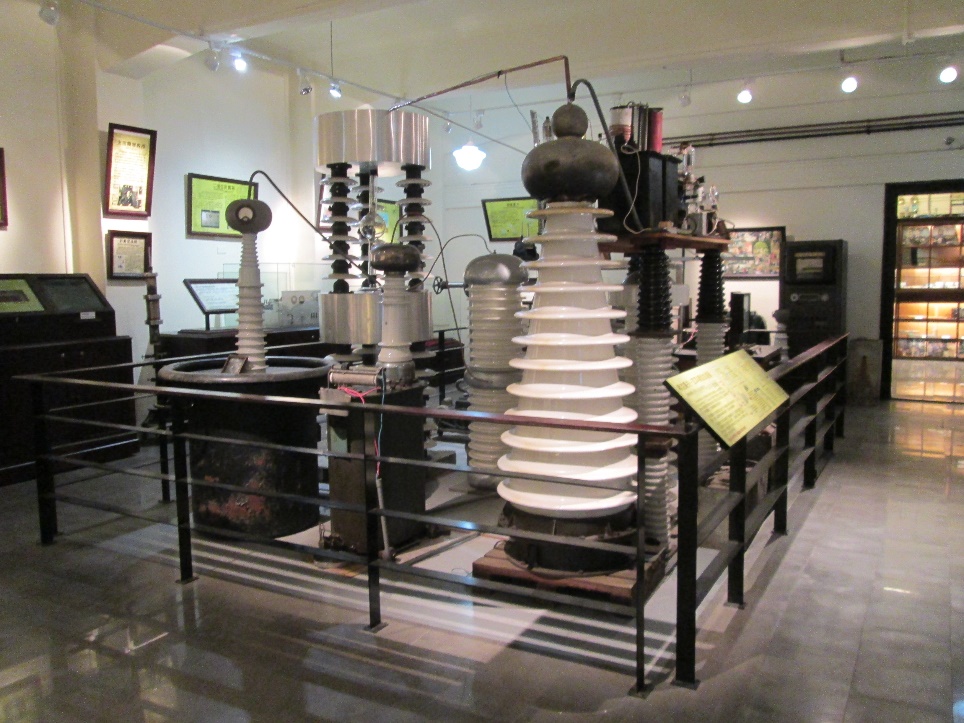 Ōta Yoritsune
太田賴常
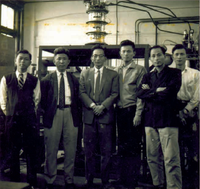 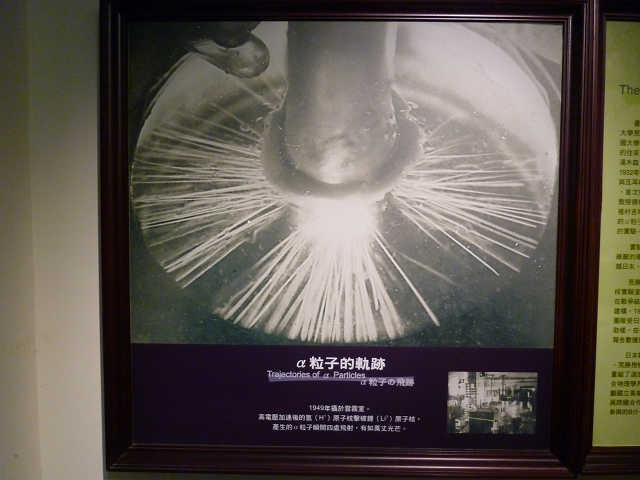 5
Chair/Director
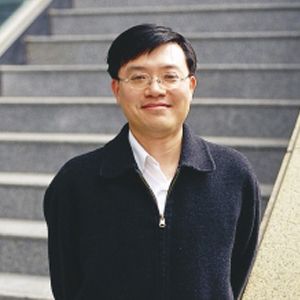 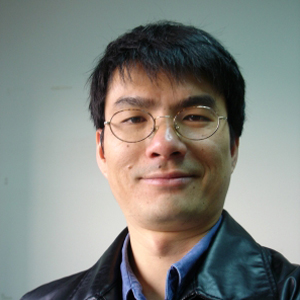 Chair/Director
張寶棣　教授
Prof. Pao-Ti Chang
Associate Chair 
陳俊瑋　教授
Prof. Jiunn-Wei Chen
6
History
1946
Department of Physics
undergraduate program
1969
Institute of Physics Ph.D. program
2001
Moved in to CCMS & 
New Physics Building
2008
Graduate Institute of
 Applied Physics
1960
 Institute of Physics
master program
2003
Graduate Institute
of Astrophysics
2010
Astronomy- 
Mathematics Building
7
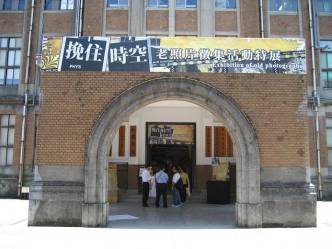 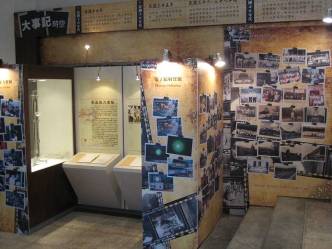 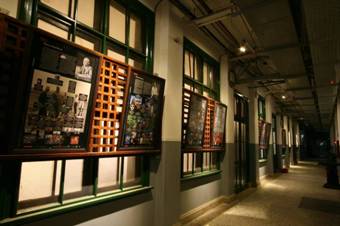 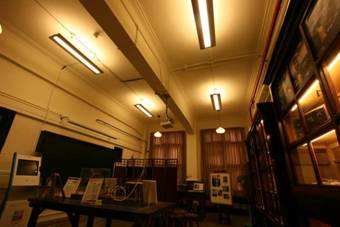 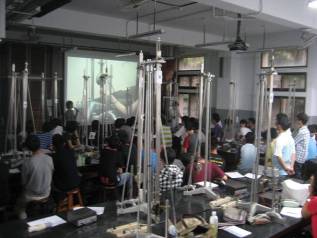 Bldg. No. 2 & Heritage Hall of Physics
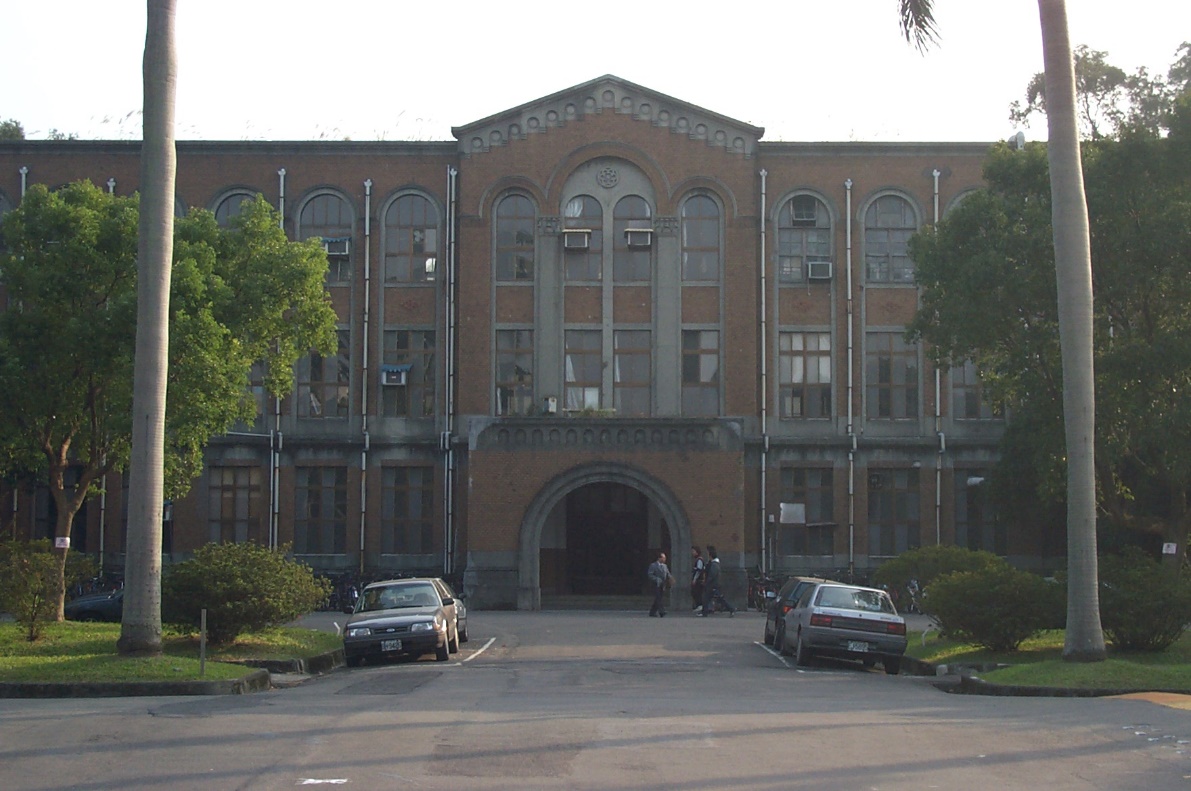 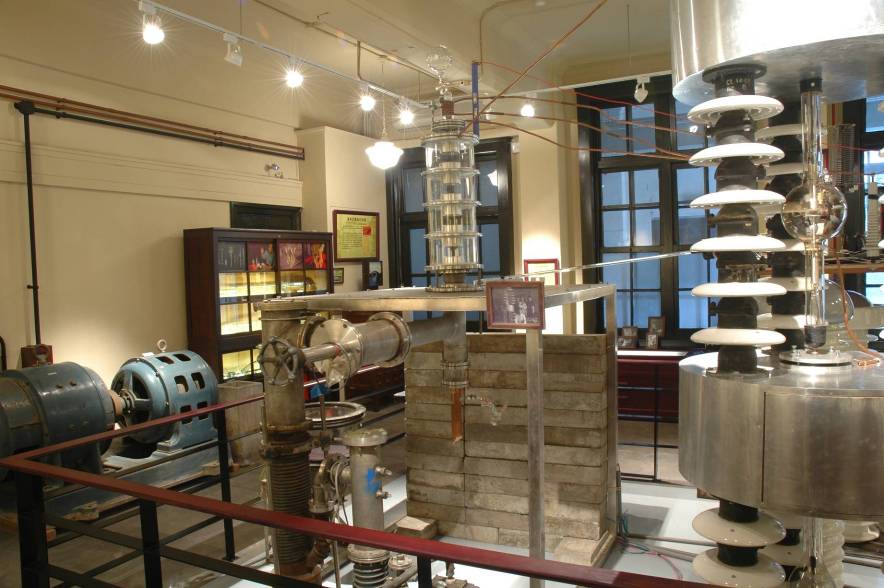 8
New Physics Bldg. and Astronomy-Mathematics Bldg.
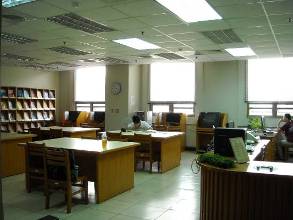 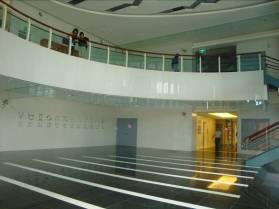 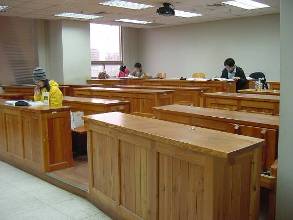 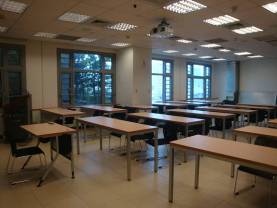 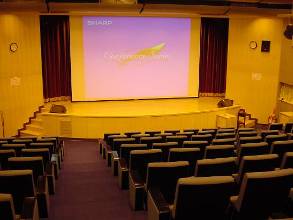 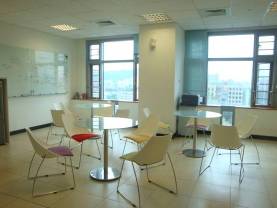 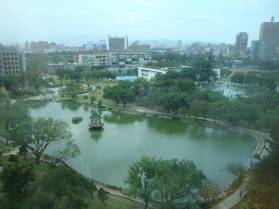 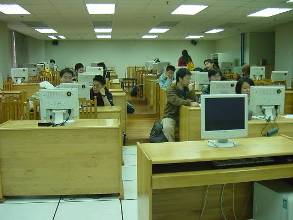 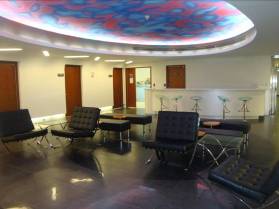 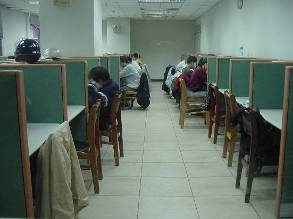 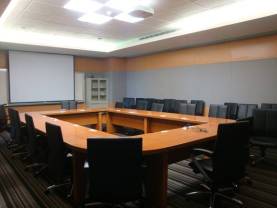 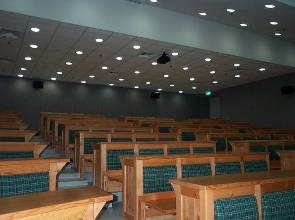 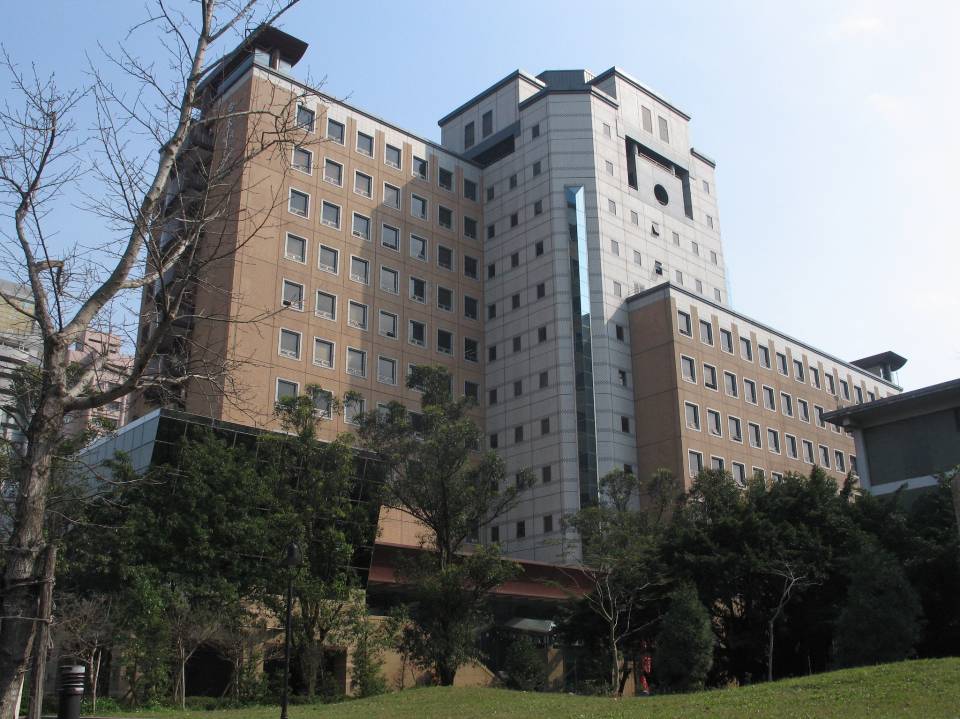 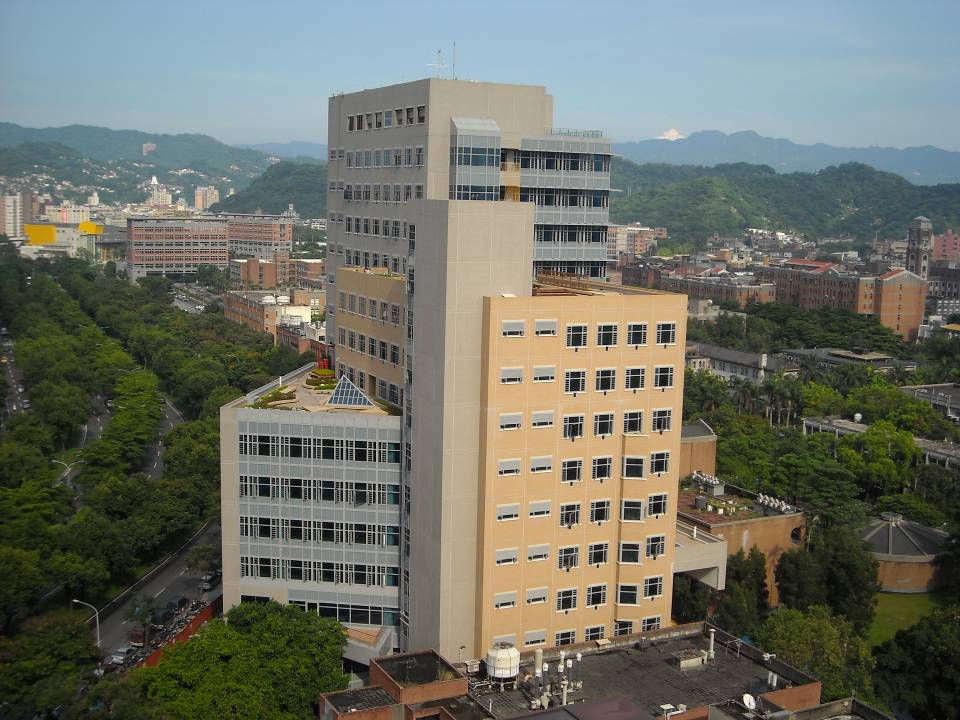 9
Leong Cosmology Building
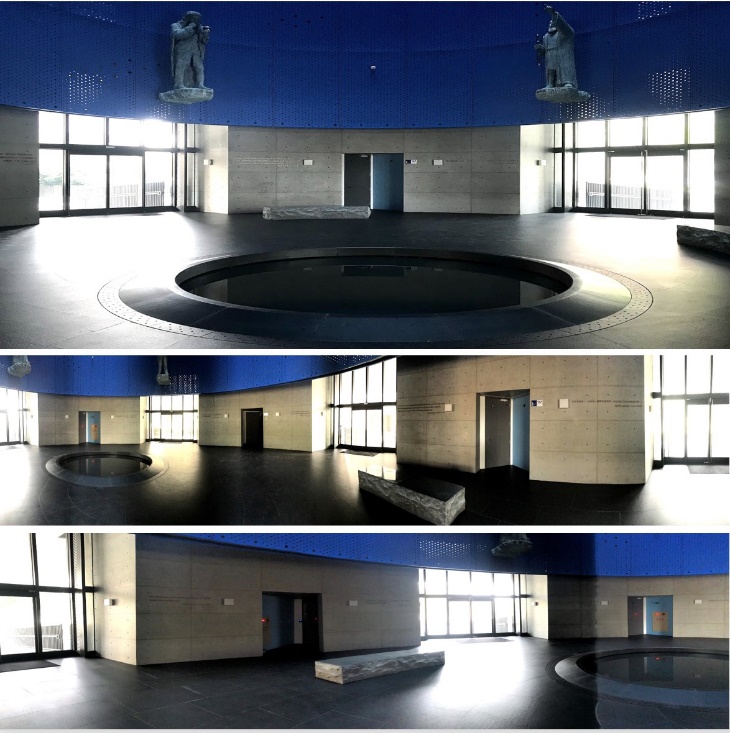 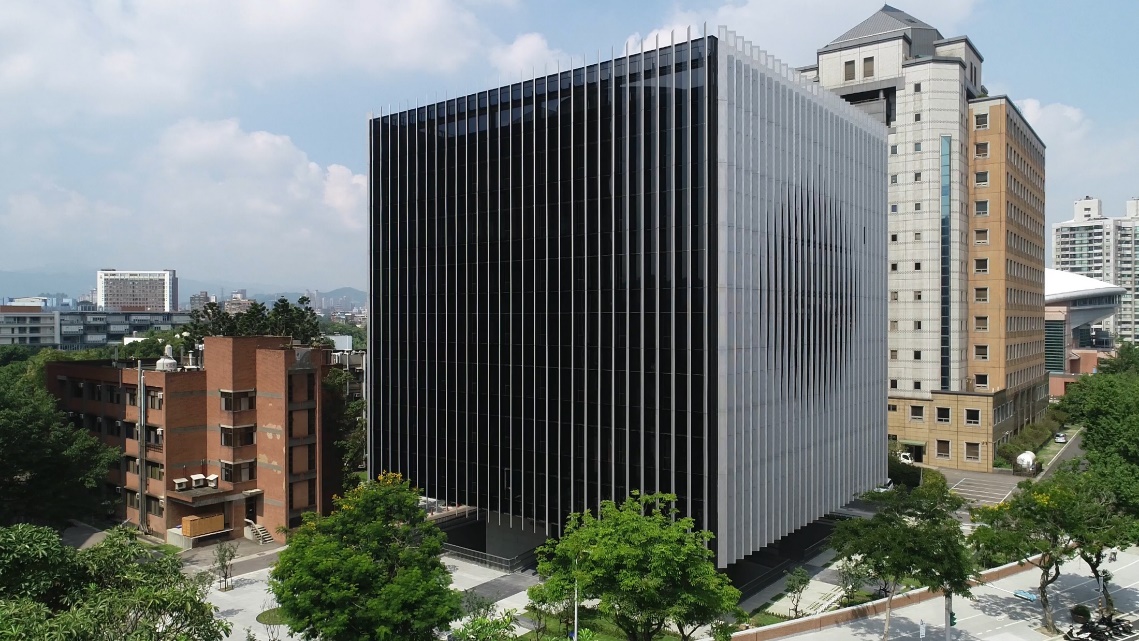 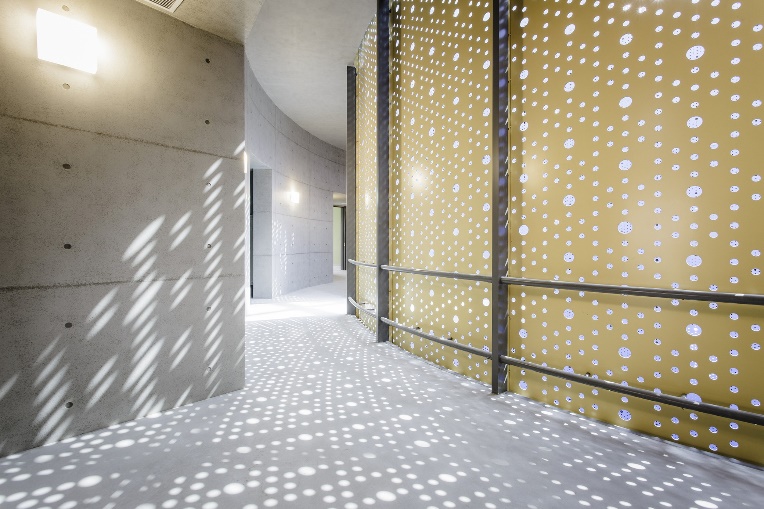 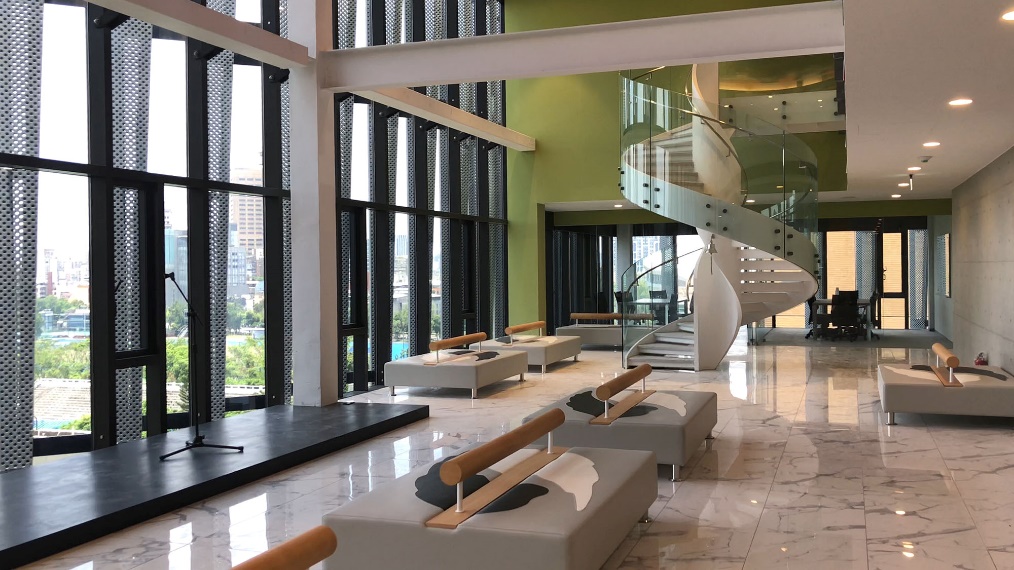 10
Number of Students and Faculty
11
International Students
12
Scholarships
13
Research Fields
14
Research Fields
High Energy Experiment
15
Research Achievement
★ QS World University Rankings by Subject  (Physics & Astronomy)：#51~100（2013 & 2014）,
　 #50（2015）, #47（2016）, #37（2017）, #34（2018）.

★ Number of SCI papers per year increase in recent years, since 2011 over 330 papers per year.

★ The average of impact factor in recent years is above 4.80, and the average number of papers
　 with impact factor in the top 15% category is more than 220. 
　 (about 62% of the total papers in recent 5 years.)
16
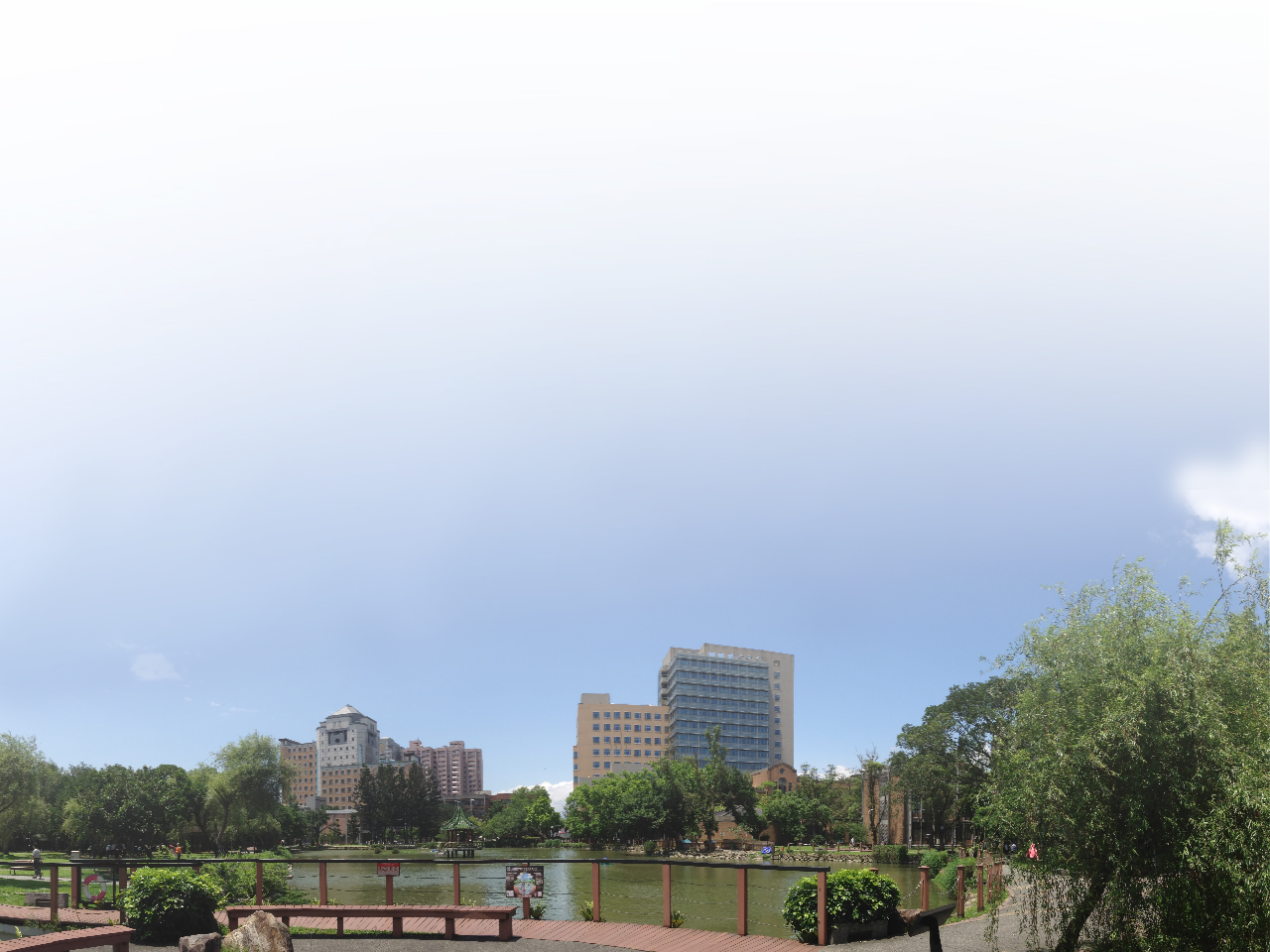 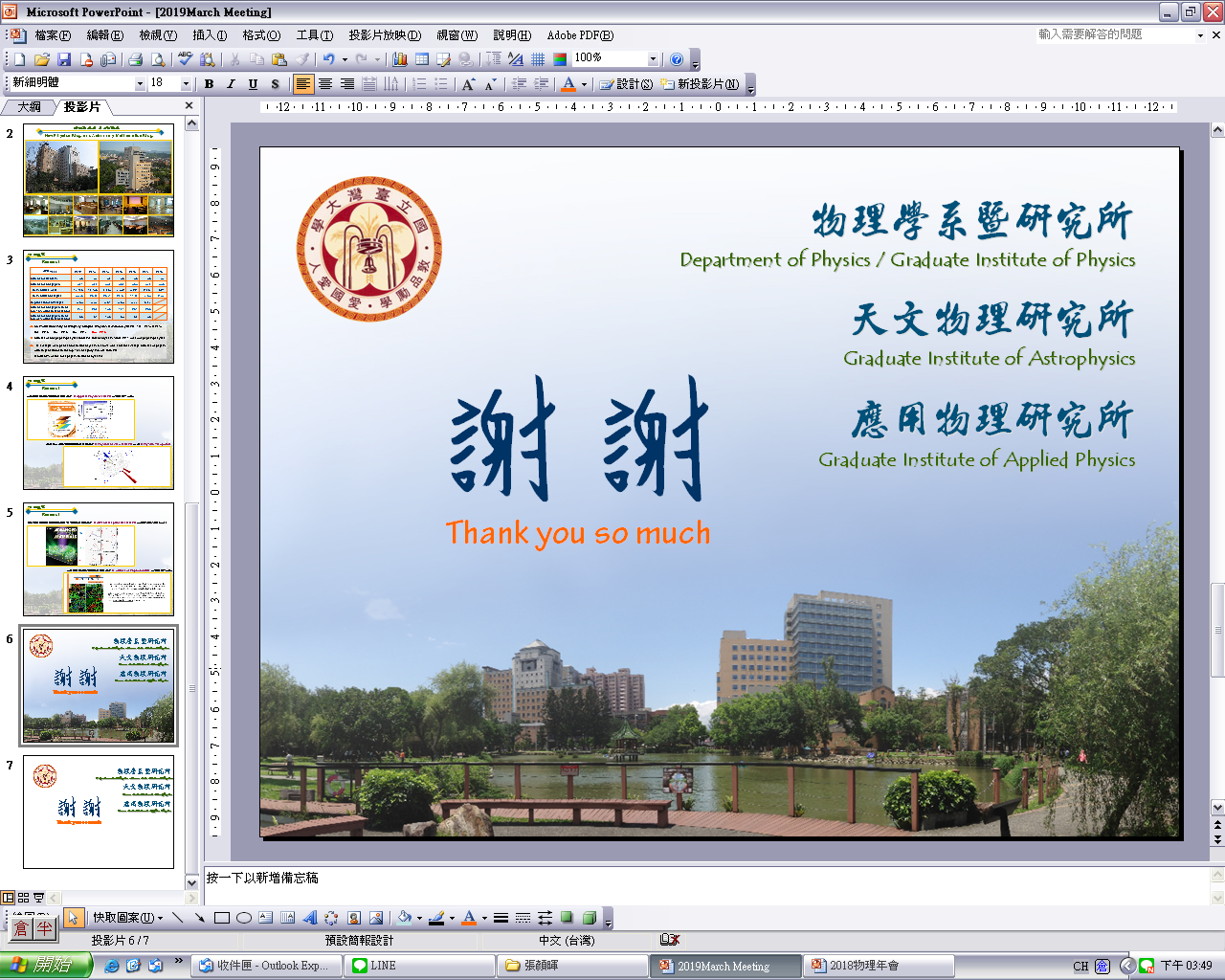 物理學系暨研究所
天文物理研究所
應用物理研究所
Department of Physics / Graduate Institute of Physics
Graduate Institute of Applied Physics
Graduate Institute of Astrophysics
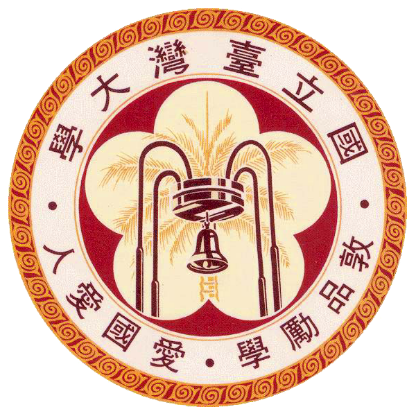 謝謝
Thank you so much
17
18